Le Lien
www.ville-allonville.fr
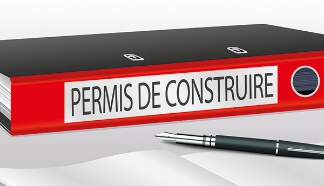 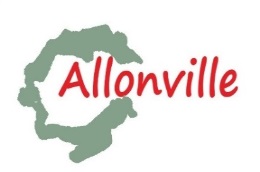 Urbanisme (permis de construire, déclarations préalables de travaux)
Monsieur Aimard, instructeur des actes d’urbanisme de notre commune, assurera une permanence en mairie le jeudi 18 novembre de 14 h à 16h.
Il pourra utilement vous conseiller pour la rédaction de vos demandes et déclarations.
Numéro 71 – Le 09 novembre 2021
Cérémonie du 11 Novembre

Nous vous donnons rendez-vous à 11h30 au monument aux morts pour la
cérémonie commémorative de l’armistice de la 1ère guerre mondiale.
Ce moment de recueillement et d’hommage aux soldats morts pour la France sera  suivi du  verre de l’amitié organisé à la salle des mariages.
Compte tenu des contraintes sanitaires toujours en vigueur, le pass sanitaire reste obligatoire pour cette manifestation conviviale.
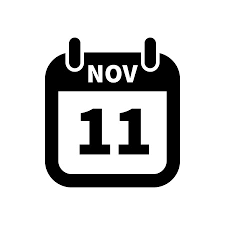 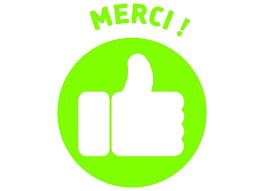 Remerciements/Fleurissement

Des bénévoles ont récemment procédé au nettoyage et au fleurissement des abords du monument aux morts. 
A l’approche des cérémonies de commémoration, ce geste est d’autant plus apprécié par la municipalité qui les remercie chaleureusement.
Resago
La mise en place de ce nouveau service de transport collectif AMETIS, proposé par Amiens Métropole, connaît des dysfonctionnements non négligeables signalés par des administrés/usagers.
Mme le maire a pris l’attache du service compétent au sein d’Amiens Métropole afin d’améliorer au plus vite cette offre de « transport à la demande ».
Sièges de salle de réunion

En raison d’une dotation de sièges pour la salle des mariages (don reçu par Mme le maire), certains fauteuils et chaises, constituant un surplus, sont proposés à l’achat, prioritairement aux allonvillois(es). Renseignements en mairie, auprès de Mme Lemaître
Atelier Compostage
Amiens Métropole propose, dans notre village, deux ateliers compostage pour les habitants (en résidence individuelle ou en habitat collectif) d’Amiens Métropole qui se lancent ou souhaitent consolider leur pratique de compostage, acquérir des compétences techniques pour installer et entretenir leur composteur ou leur lombricomposteur. Cette formation doit leur permettre :
•	De découvrir les techniques de compostage
•	D’animer un collectif d’habitant.e.s autour du compostage partagé
•	De maîtriser les apports, savoir gérer son composteur
•	De s’organiser, entretenir, savoir utiliser son compost
	
- les réservations pour l'atelier compostage du mercredi 01/12, qui aura lieu de 14h à 16h30 à la salle polyvalente (salle des associations), sont d’ores et déjà ouvertes et ce jusqu’au  17/11 au lien suivant : 
https://demarches.amiens.fr/habitant-compostage-formation-et-sensibilisation/

- le second atelier sur notre commune aura lieu le samedi 22/01 de 9h30 à 12h. à la salle polyvalente (salle des associations). 
Les réservations ouvriront pour cette date, du 25/12/21  au 08/01/22.  
La participation à ces ateliers est gratuite.
 
6/12 rue des Deux Ponts, 80 000 Amiens
Tél. 03 22 47 17 77 - 06 71 80 78 99
Collecte des déchets ménagers
En raison du jour férié, jeudi 11 novembre, l’enlèvement des ordures ménagères est décalé et reporté au samedi 13 novembre.
Fourrière animale 

Lorsque vous recueillez des animaux, perdus ou abandonnés, et que vous ne pouvez pas identifier leur propriétaire, il convient de vous adresser à la mairie qui se mettra en rapport avec la S A C P A ; en cas de fermeture de la mairie,  contacter Mme le maire ou l’un de ses adjoints.
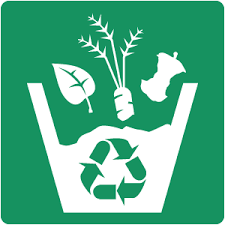 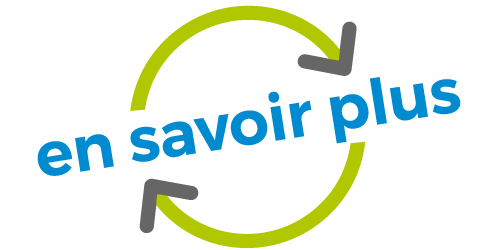 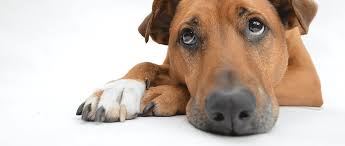